Burma Link
The Empowered Life and Leadership Skills training – PICTURES AND QUOTES
0
1
DAY 1
2
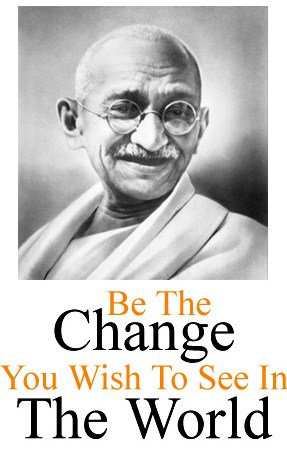 Objectives of the ELLS Training
3
1.    Understand the basics of empowerment
2.    Value yourself and others as unique individuals; feel more 	confident and more comfortable with yourself
3.    Understand why honesty and courage and responsible 	citizenship are essential qualities of empowered people
4.    Know the value of being an attentive and respectful listener
5.    Know the value of being an honest and clear communicator
6.    Know how to get things done, honour your commitments, 	and solve problems.
4
Highly educated
Polite
Authentic
Responsible
Easy-going
Honouring commitments
Good communicator
Obedient
Getting things done
Honest
Courageous
Talkative
Good-looking
Avoiding conflict
[Speaker Notes: ,,,]
5
Authenticity
Honouring commitments
6
7
Empowered person is authentic and comfortable with oneself, is honest and courageous, and is a responsible citizen who communicates well with other people, honours their commitments, and gets things done!
8
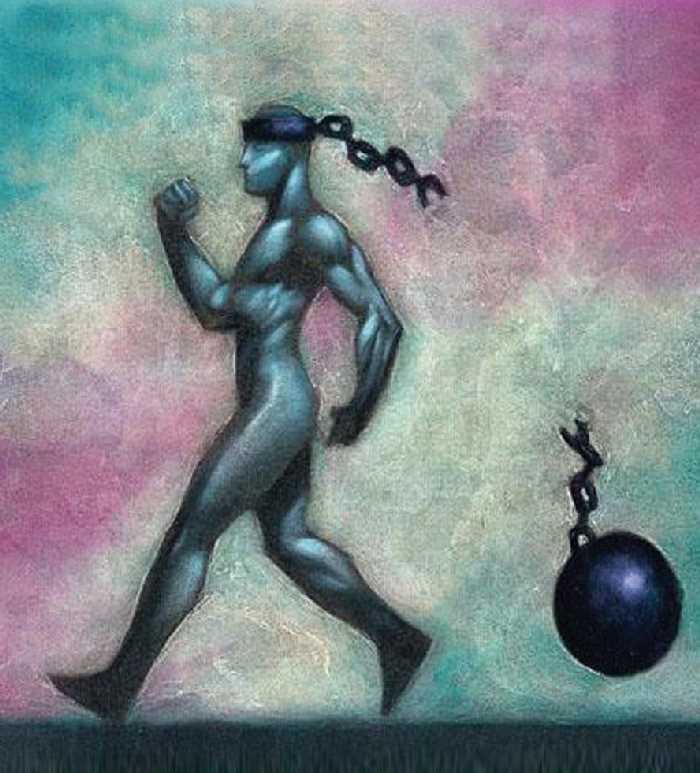 9
“Courage is the first of human qualities because it is the quality which guarantees the others” - Aristotle
10
What is honesty?
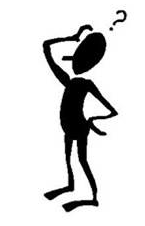 11
Honesty means being open, trustworthy, and truthful. When people are honest they can be relied on not to lie, steel, or cheat. Honesty is telling the truth. It is admitting mistakes even when you know someone might be angry or disappointed. Being honest means that you don’t pretend to be something you are not. With honesty, you can trust things to be as they are.
12
When is it most difficult to be honest?
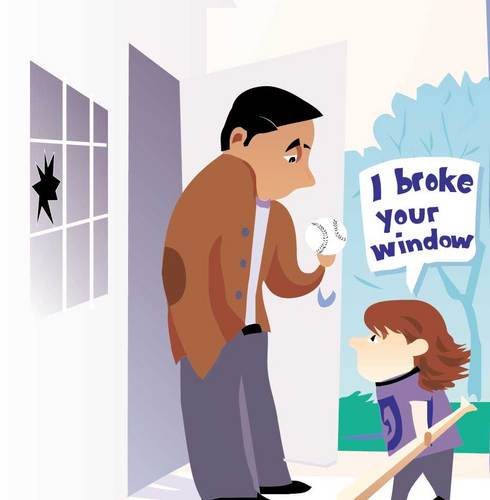 13
Why is honesty important?
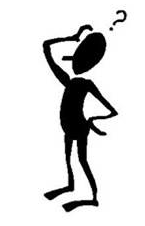 14
Honesty is important because it builds trust. When people lie, or cover up mistakes, others can’t trust them. When people aren’t honest with themselves, they pretend that something doesn’t matter when it does or they exaggerate to impress others. When you are honest with yourself, you accept yourself the way you are. When you are honest, others can believe you. When you are honest, you are more likely to become a person of integrity.
15
What is integrity?
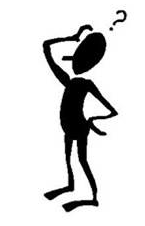 16
When you are a person of integrity you are honest and fair. You live by your values and stand up for what you believe is right. It is being honest and sincere with others and yourself. You are a person of integrity when your actions and words match; you keep your word. You don’t fool yourself into doing what you know is wrong. You fill your life and your mind with things that help you to live a good, clean life
17
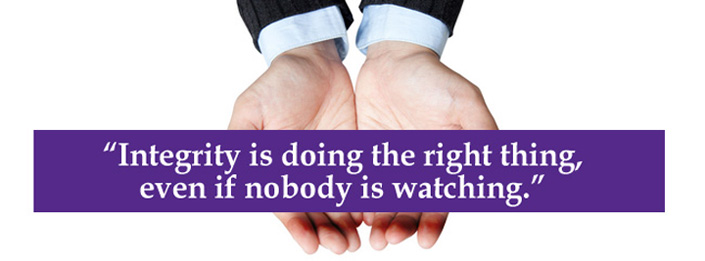 Effects of honesty and courage – true/false
18
1. Honesty builds trust
2. Honesty creates unnecessary conflict
3. We begin to develop integrity
4. We begin to develop a wider self-acceptance 
	and more self-respect
5. We lose potential friends
6. When we are being open and honest about who we are,
	some people will reject us, but our true friends will stay 
	by our side. We know who our friends are and can
	develop more meaningful friendships and relationships
19
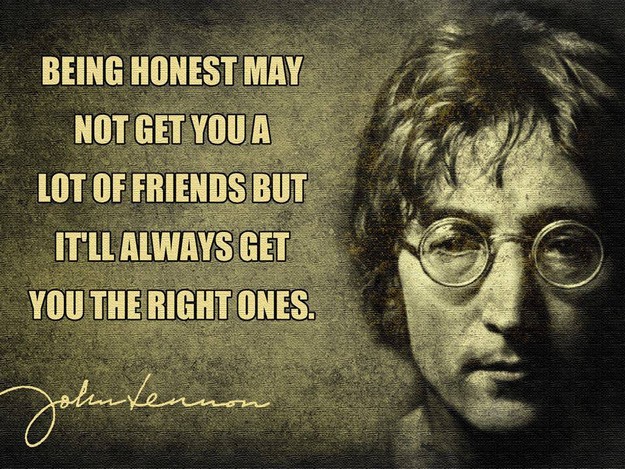 Effects of honesty and courage – true/false
20
7. We will attract other honest and courageous people around
	us. People who manipulate others and play games with 
	people do not want to be around honest people.
8. We feel stressed.
9. We have less stress. We don’t need to try to remember what
	 we have lied about when we know we have told the truth.
	 Our conscience is clear and we feel peaceful.
10. As we become honest and courageous, we are likely to 
	become good people. A good person is not the same thing
	 as a nice person.
21
Courage
One isn't necessarily born with courage, but one is born with potential. Without courage, we cannot practice any other virtue with consistency. We can't be kind, true, merciful, generous or honest. — Maya Angelou
How to develop courage?
22
1. Face your fears, do what you are afraid of! The Golden road to self-development is stepping out of your comfort zone! It also helps you grow and make you happier
2. Take risks (but use common sense - there’s a difference between a risk and a dangerous idea)
3. Try out new things and take on new challenges
4. Learn a new skill
5. Be spontaneous and open for new experiences and ideas
6. Do not avoid something just because you are nervous, anxious or afraid – 
	just do it!
7. Be honest even when it’s difficult
8. Stand up for yourself and others
23
DAY 2
24
“Getting in touch with your true self must be your first priority.” - Tom Hopkins
25
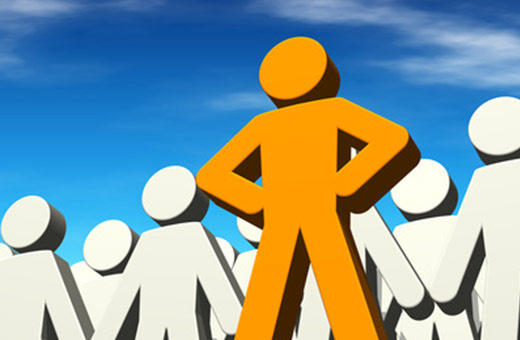 26
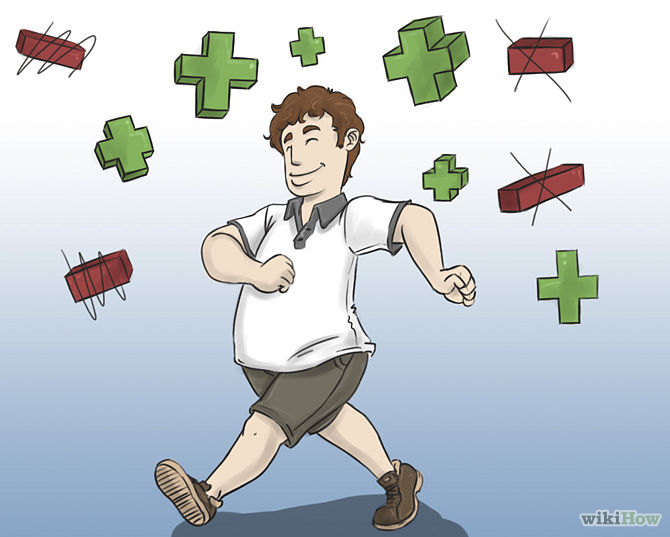 27
Being comfortable with who we are
Be honest to yourself and others. It helps us develop a wider self-acceptance and increases our self-respect, and thus helps us to be more comfortable with ourselves.

Treat yourself with love, respect and acceptance. This is important! Take good care of yourself and pay yourself daily compliments. Be your own best friend.
28
Being comfortable with who we are
Another simple way to be more comfortable with yourself is to find your natural talents and develop them. Your natural gifts are the things you do effortlessly and may include working with numbers or the ability to draft, draw, organize, sing, listen, write clearly or lead.
One of the most significant ways is to be able to talk about who we are and what is important to us.
29
What is identity?
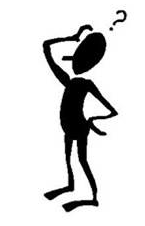 30
Identity is who you are. It can include things like interests or hobbies, family, religion, character traits, personality, ethnicity, and communities we belong to.
31
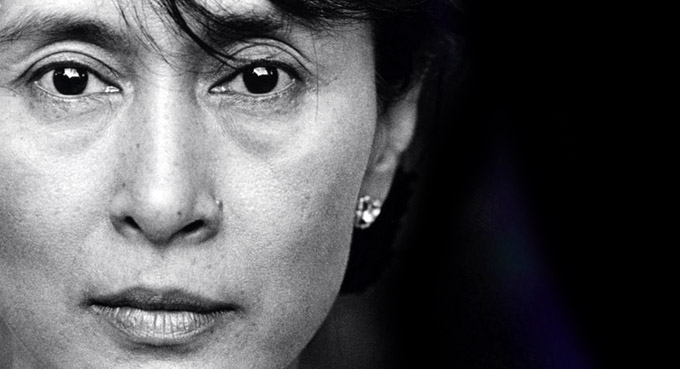 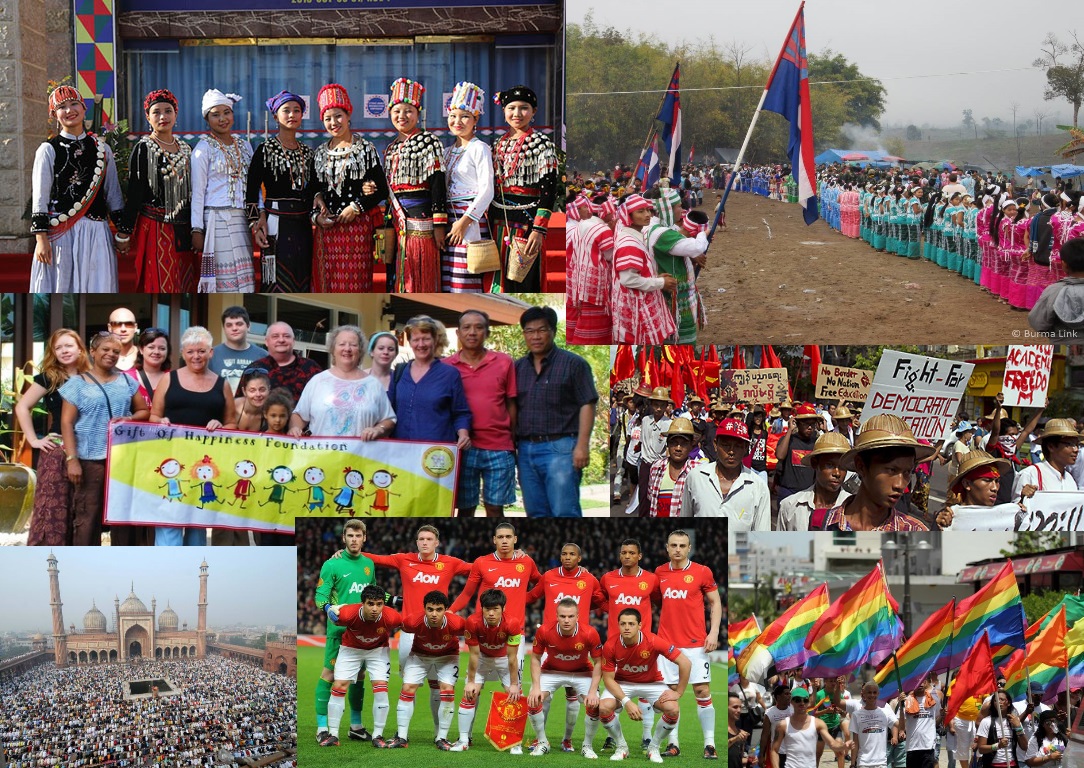 32
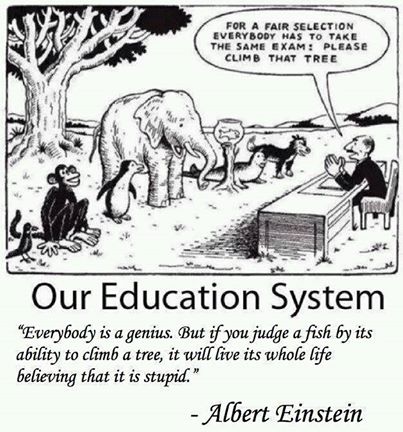 33
34
Conclusion
Knowing your identity helps you to be more comfortable with yourself and influence your community in a positive way. 
Understanding that people have different identities helps us appreciate the differences that are needed in forming a successful community. Working with those differences and understanding diversity helps us solve and avoid problems and conflict. 
When diverse individuals and groups join together, they can form stronger communities and reach common goals.
35
What is responsibility?
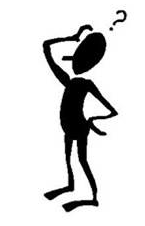 36
Responsibility means being accountable for your behaviour (which means answering for your actions); being dependable and trustworthy.
Responsibility is a core value for living an honourable life.
37
What is citizenship?
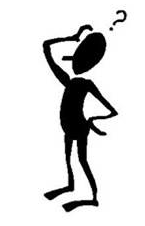 38
Active citizens take part in the development of their community. They accept their rights and responsibilities as part of the community. They promote social justice, equality, and respect for human rights. Active citizens work together to achieve shared goals and to build better communities.
39
40
"There are two types of laws: just and unjust. Every individual in a society has a responsibility to obey just laws and, even more importantly, to disobey and resist unjust laws." – Martin Luther King, Jr.
41
Responsible citizenship is about individuals who realize their obligations to take actions that ensure their community is healthy, safe and secure. A responsible citizen participates in their community to promote personal and public good.  It often takes moral courage to be a responsible citizen.
42
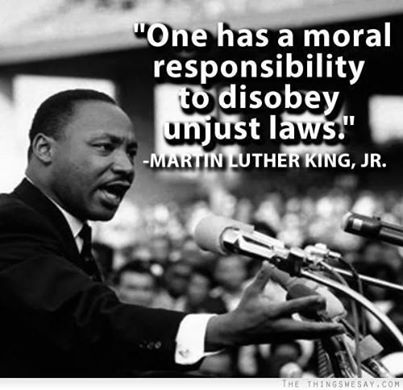 43
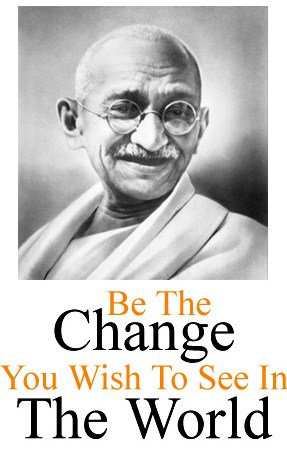 44
45
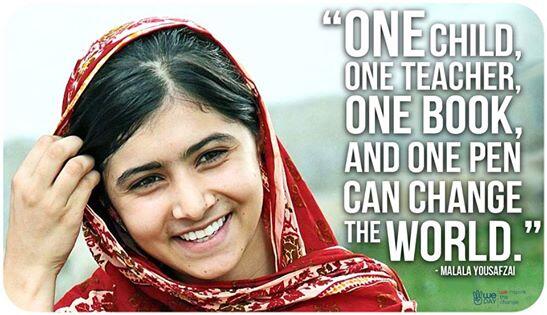 46
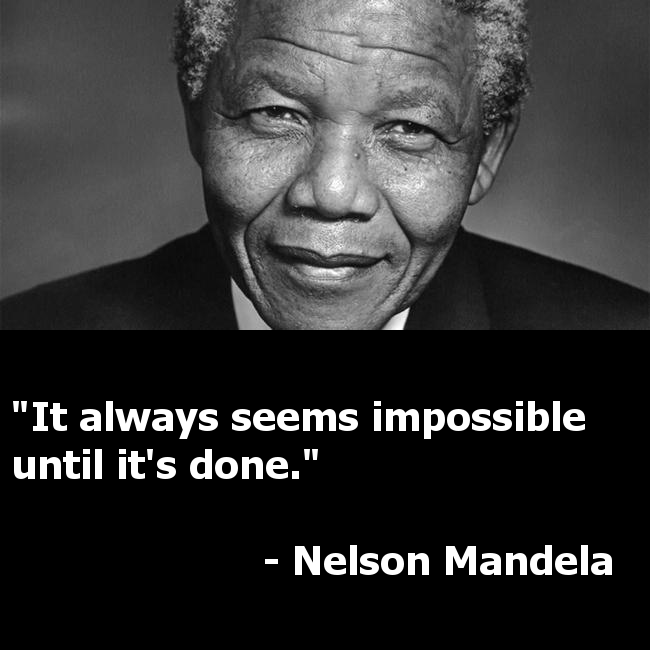 47
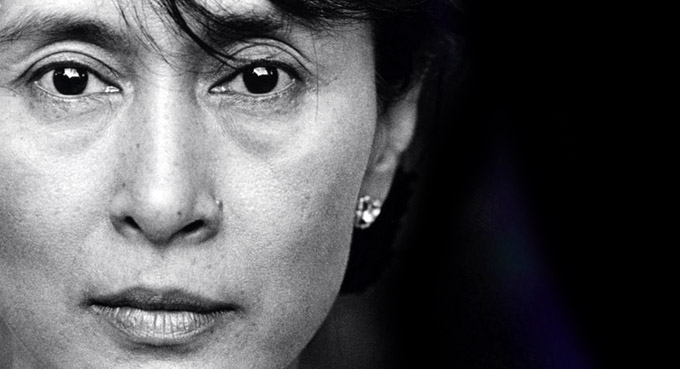 48
DAY 3
49
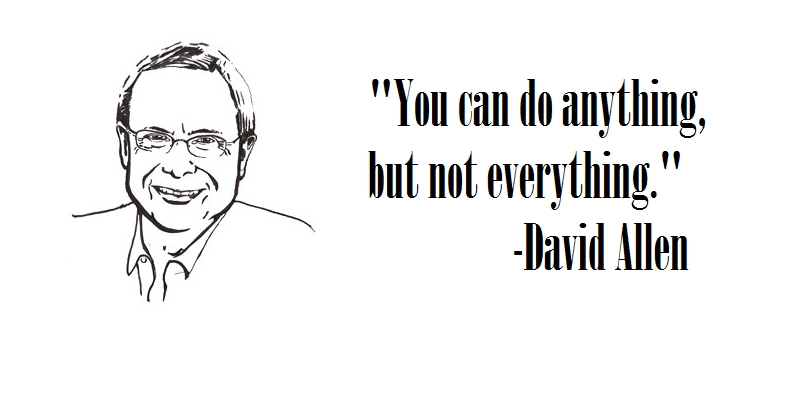 50
Good speaking skills require being open, honest, and clear. While we may think that we are clear communicators, others still may have trouble understanding us. Be humble and patient.
51
Good listener
Bad listener
Looks at the person talking
Attends to what they are saying
Indicates to the other person they are listening (e.g. nodding, saying yes)
Asks for clarification if they don’t understand
Clarifies or summarises to the person what they just said
Focuses on the speaker’s thoughts, not their own thoughts!
Put themselves into the speaker’s position
IS PRESENT
Looks away
Doesn’t indicate that they are listening
Expression on their face doesn’t change
Is distracted (e.g. looks at the time or other people)
Changes the subject
52
Good listening skills require really wanting to listen and taking responsibility for understanding the speaker. The speaker cannot read your mind so if you don’t understand you need to make that clear. 

You don’t need to agree with the speaker but you should appreciate that everyone is different and is entitled to their feelings and own opinion. Focus on the speaker’s thoughts, not your own. Focus even more if you disagree with the speaker.
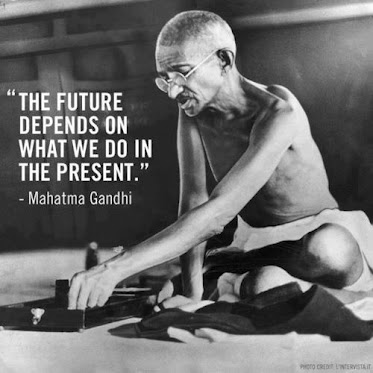 53
54
Breaking down tasks and getting things done
Honouring commitments
55
56
Honoring your commitments means:

Plan your time effectively with to do lists, and follow your plans.

Always keep your word; do as you say and do as you plan (but be flexible - sometimes unexpected things happen and we need to re-plan)

Give each task your full attention and do your best
Planning and problem-solving
57
Define the problem 
 Brainstorm solutions for the problem 
 Evaluate the different solution alternatives
 Decide on the best solution
 Plan steps to be taken
 Implement your plan 
 Review
58
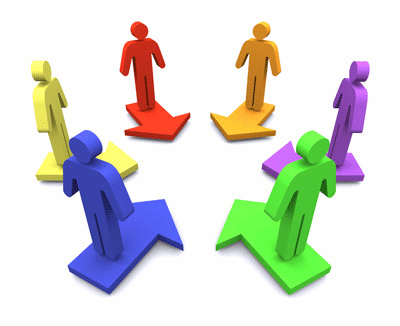 59
Empowered people communicate openly, honesty and clearly, and take the responsibility of being good listeners.

Empowered people understand that leaving issues unresolved will only lead to more problems in the future.

Empowered people have the reputation for getting things done. They choose their commitments carefully and say “no” if they don’t have the resources to follow through with a project or task.

Empowered people do not 	avoid or put off work and commitments. No matter how big the challenge, they will break down the project to manageable tasks that can be tackled one at a time.

Empowered people are doers. They do not make excuses or blame other people. Empowered people make commitments and honour them.
60
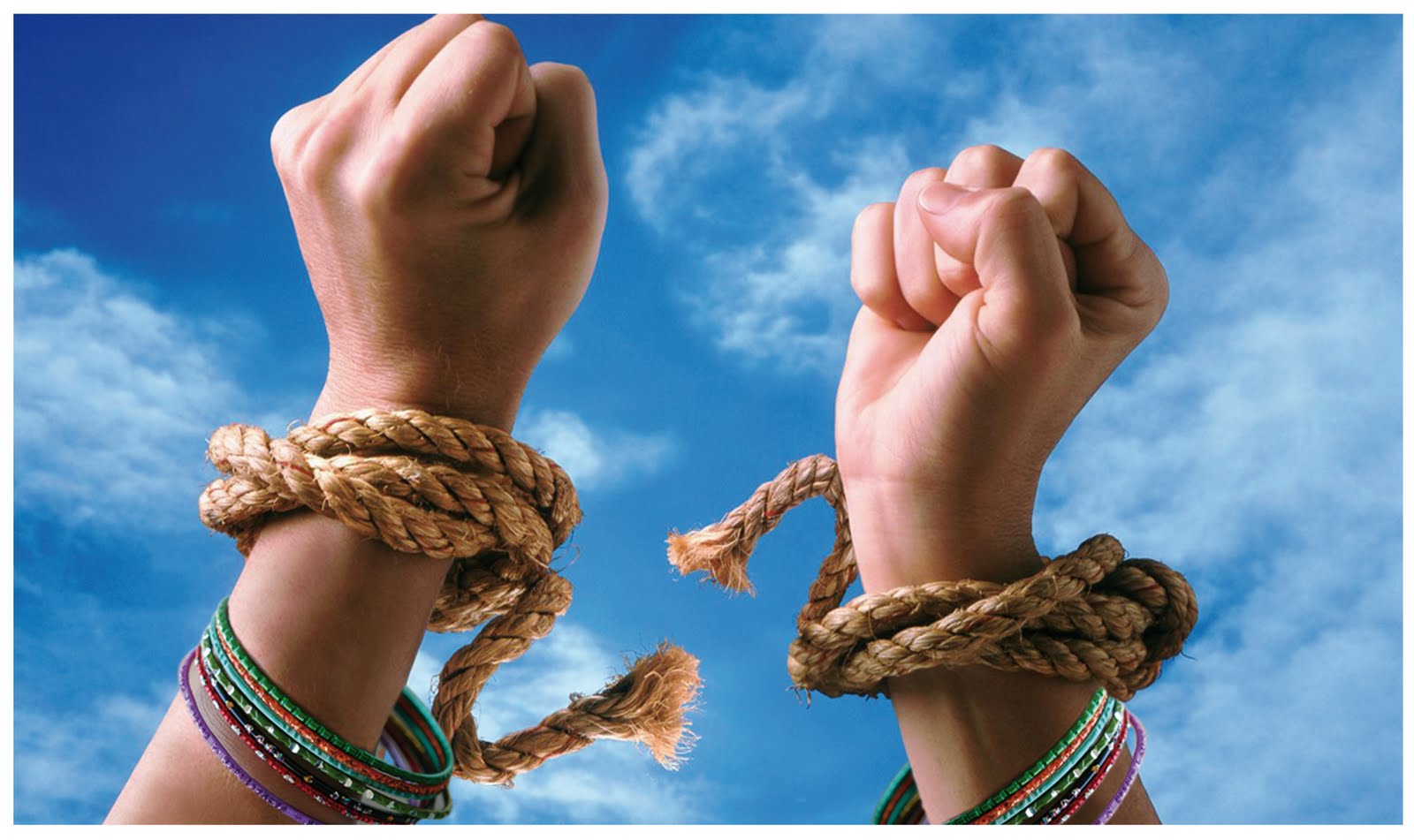